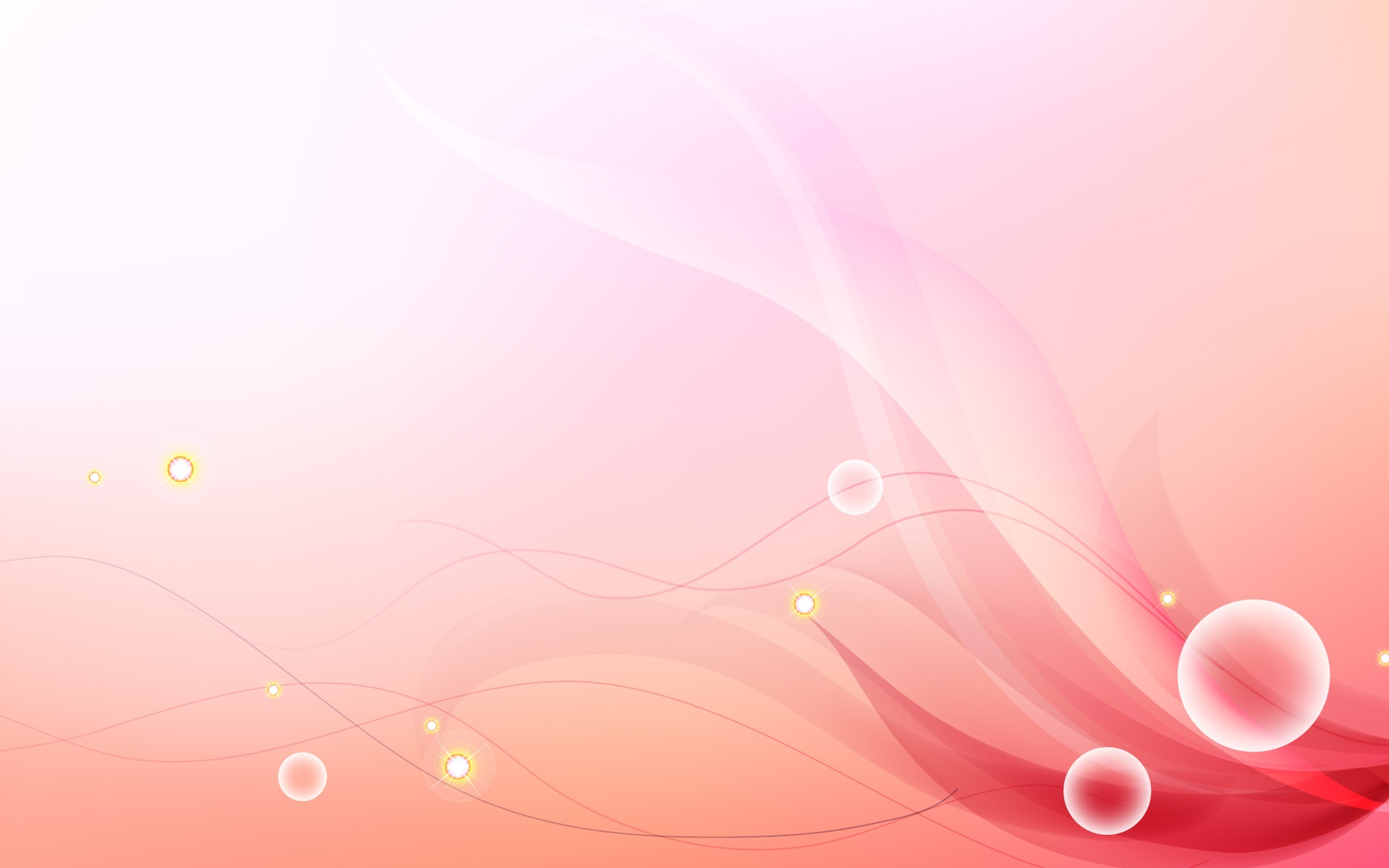 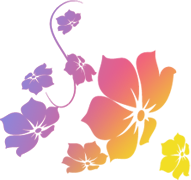 স্বাগতম
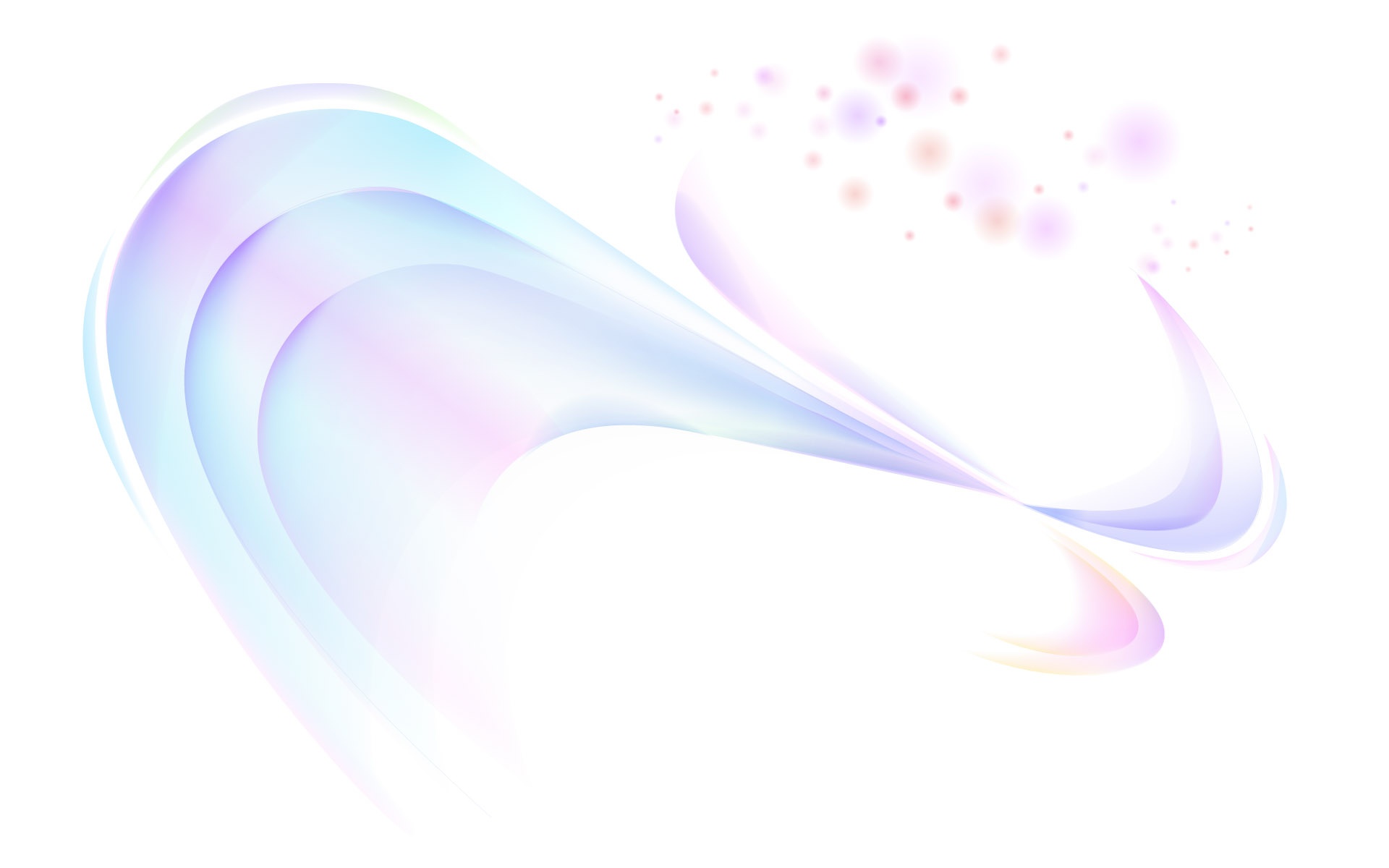 বাংলা প্রথম পত্র
  শ্রেণি: একাদশ
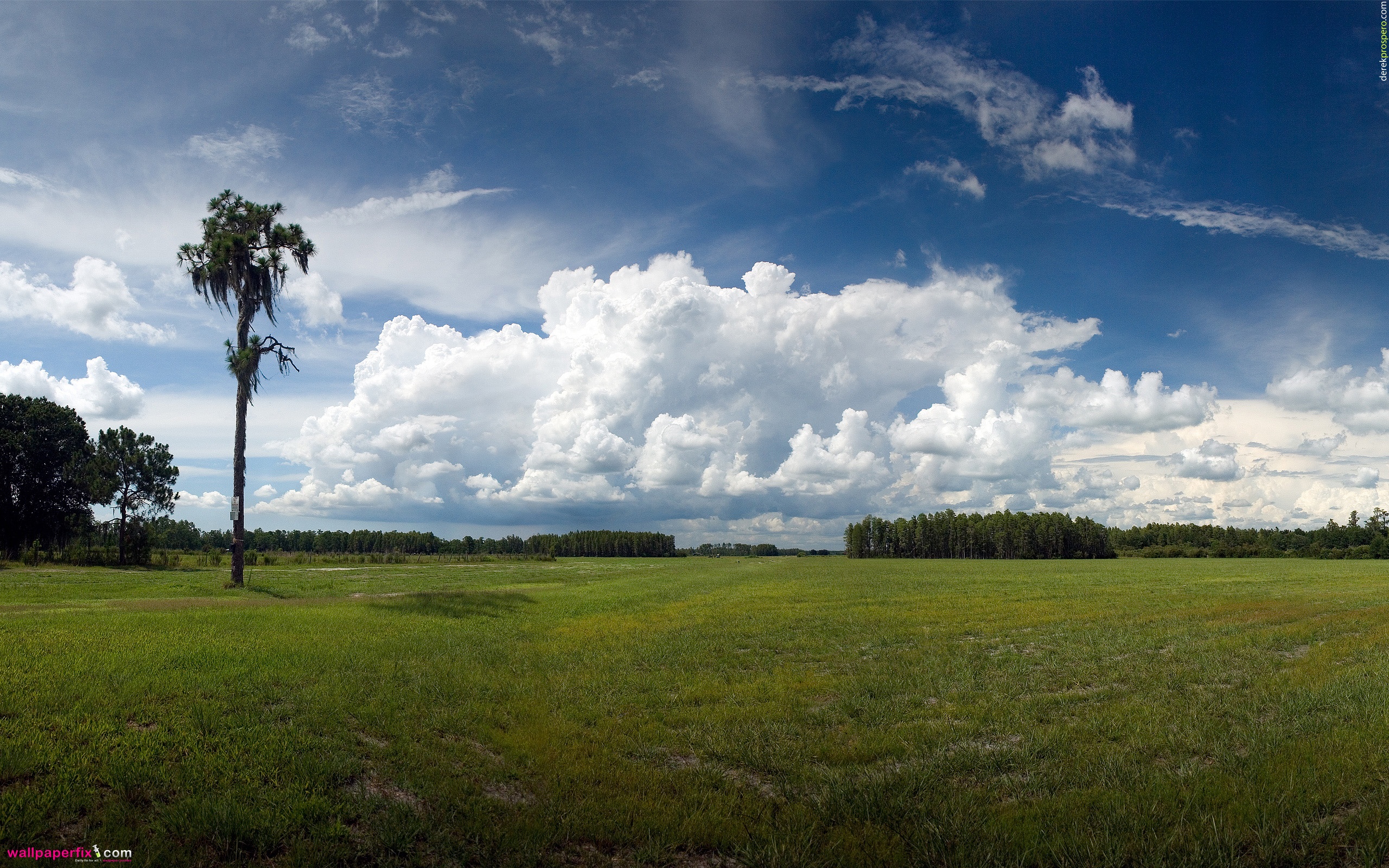 লোক-লোকান্তর
২/২
“লোক-লোকান্তর”কাব্যগ্রন্থের নাম কবিতা
আত্মপরিচয়মূলক কবিতা
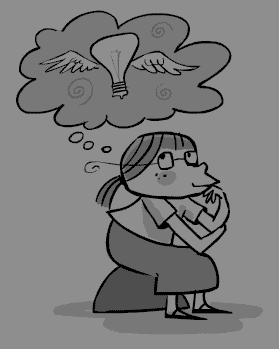 শিখন ফল
এই পাঠ শেষে শিক্ষার্থীরা...
কবি আল মাহমুদ সম্পর্কে বলতে পারবে।
কবির কাব্যচেতনার স্বরূপ বিশ্লেষণ করতে পারবে।
বাংলার প্রাকৃতিক সৌন্দর্যের প্রতি কবির 
	মুগ্ধতার স্বরূপ ব্যাখ্যা করতে পারবে।
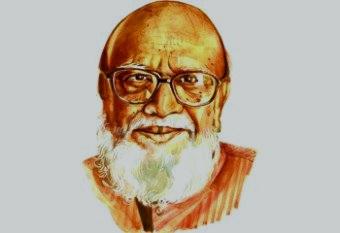 আল মাহমুদ
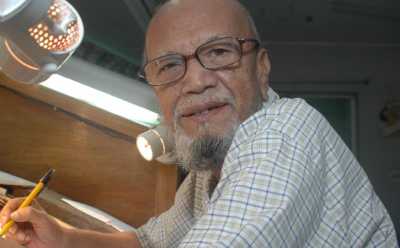 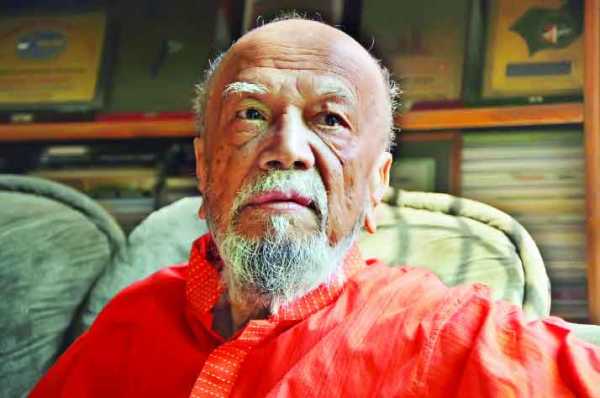 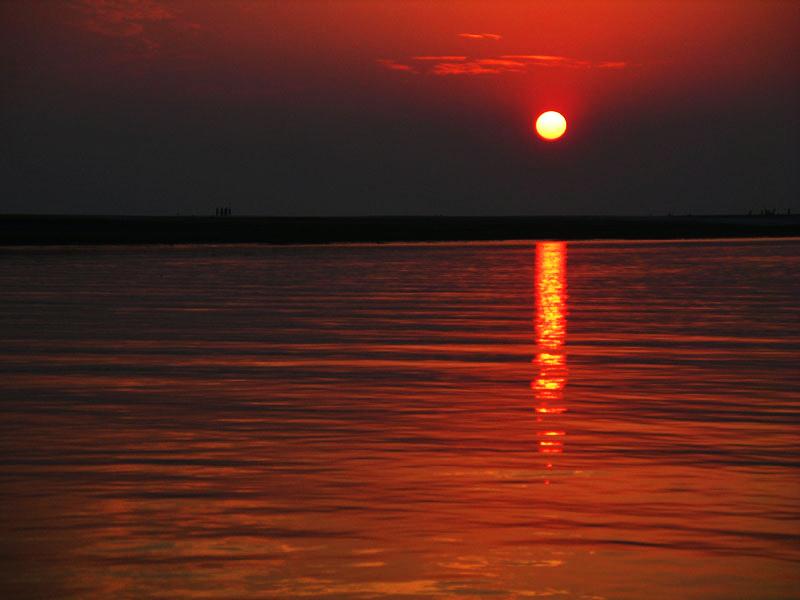 লোক-লোকান্তর
আল মাহমুদ

আমার চেতনা যেন একটি শাদা সত্যিকার পাখি,
বসে আছে সবুজ অরণ্যে এক চন্দনের ডালে;
মাথার ওপরে নিচে বনচারী বাতাসের তালে
দোলে বন্য পানলতা, সুগন্ধ পরাগে মাখামাখি
হয়ে আছে ঠোঁট তার। আর দুটি চোখের কোটরে
কাটা সুপারির রং, পা সবুজ, নখ তীব্র লাল
যেন তার তন্ত্রে মন্ত্রে ভরে আছে চন্দনের ডাল
চোখ যে রাখতে নারি এত বন্য ঝোপের ওপরে।
তাকাতে পারি না আমি রূপে তার যেন এত ভয়
যখনি উজ্জ্বল হয় আমার এ চেতনার মণি,
মনে হয় কেটে যাবে, ছিঁড়ে যাবে সমস্ত বাঁধুনি
সংসার সমাজ ধর্ম তুচ্ছ হয়ে যাবে লোকালয়।
লোক থেকে লোকান্তরে আমি যেন স্তব্ধ হয়ে শুনি
আহত কবির গান। কবিতার আসন্ন বিজয়।
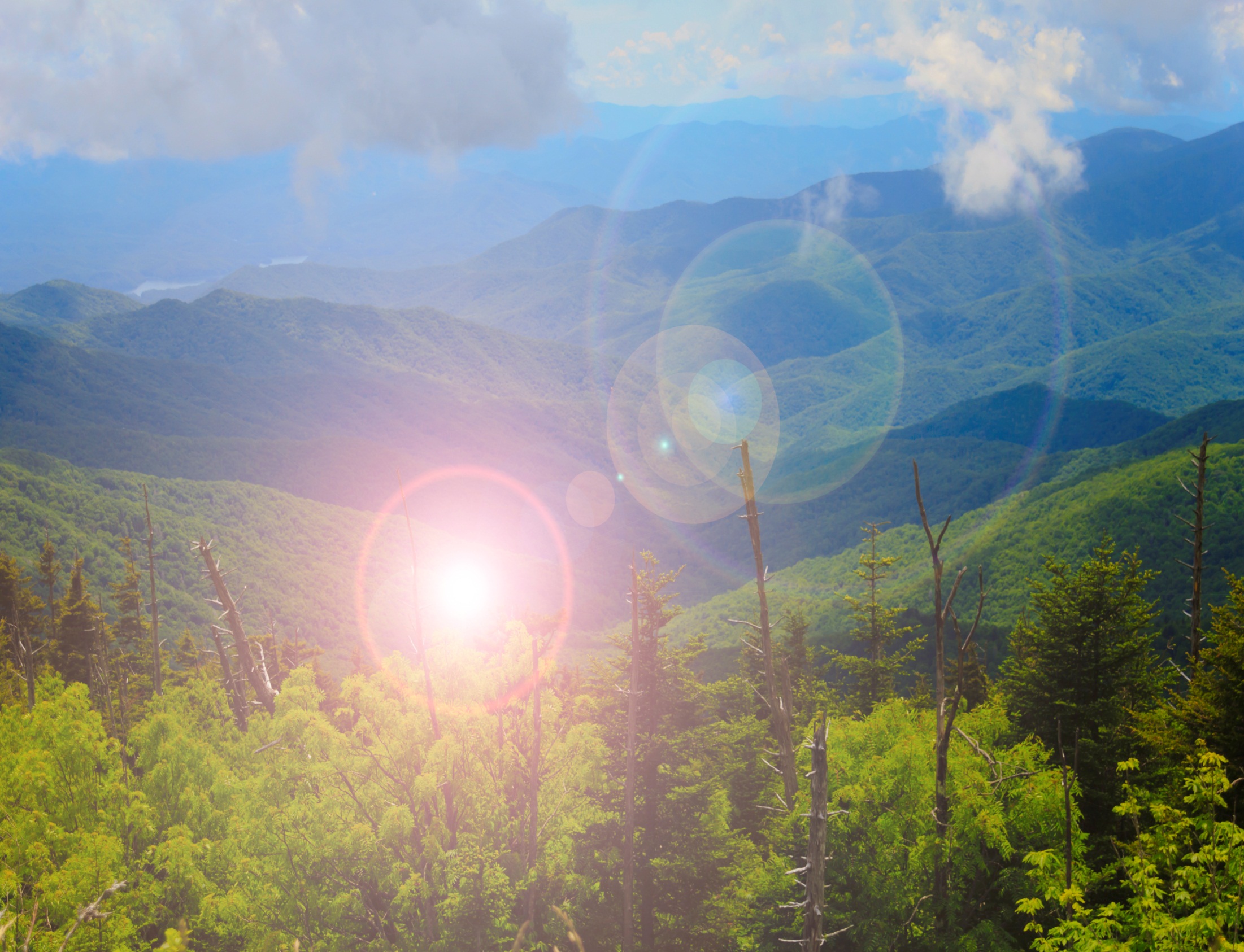 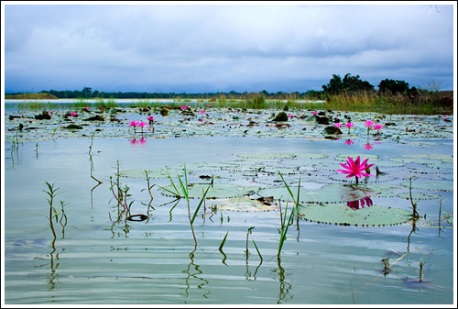 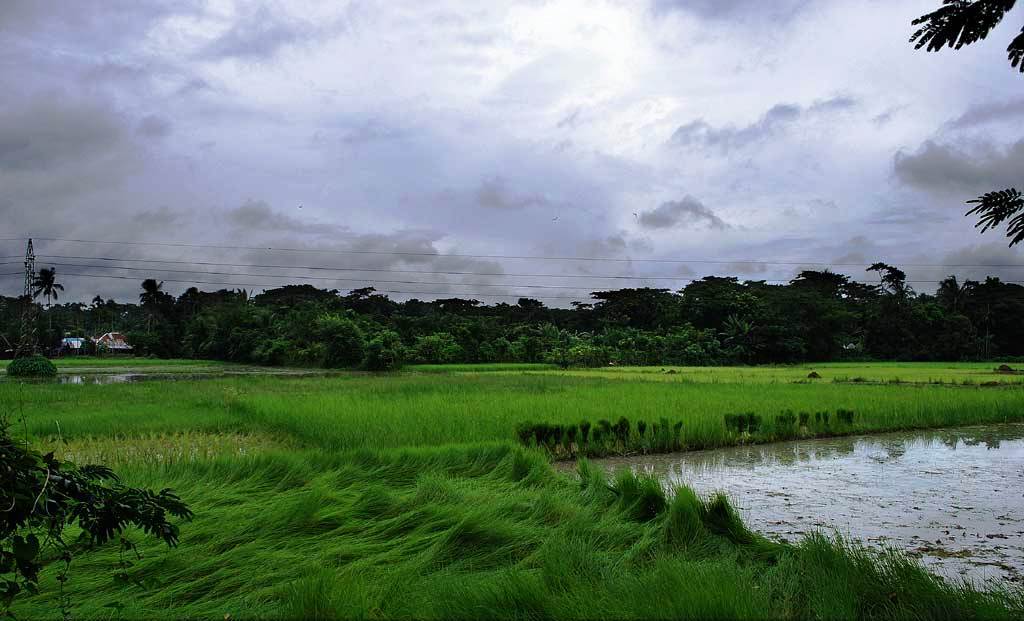 কবি নিসর্গ উপলব্ধি, চিরায়ত গ্রামবাংলা
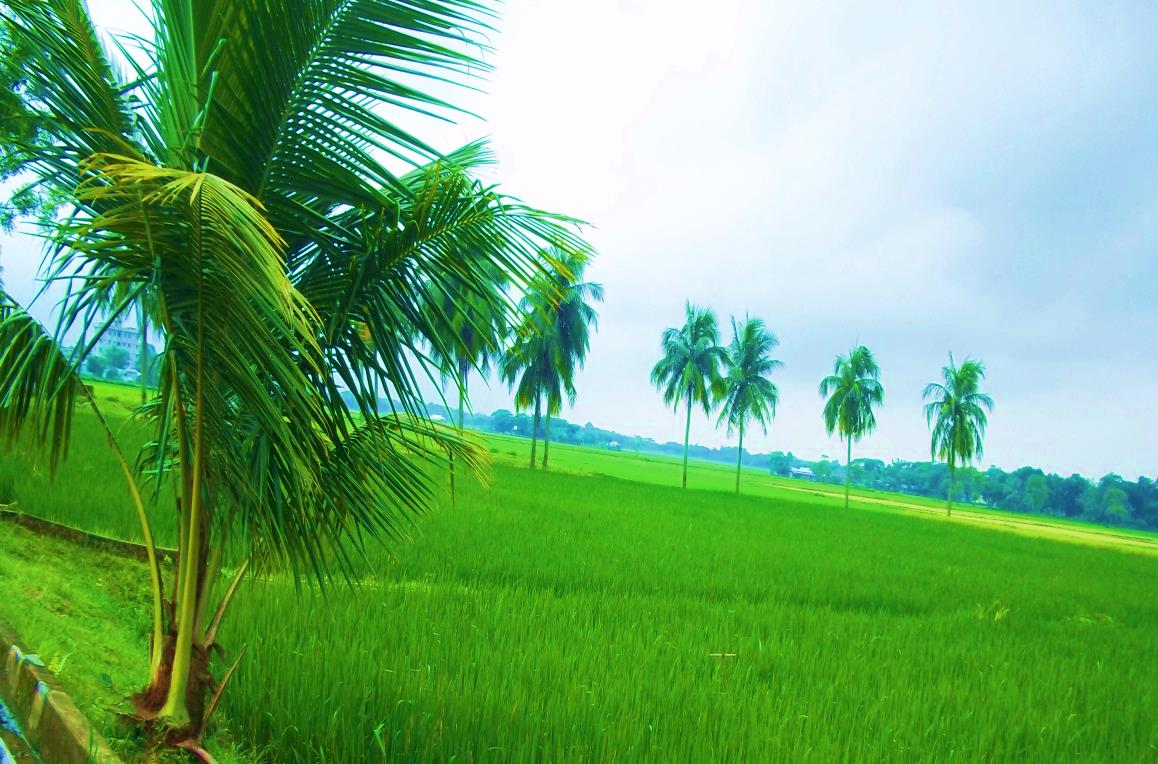 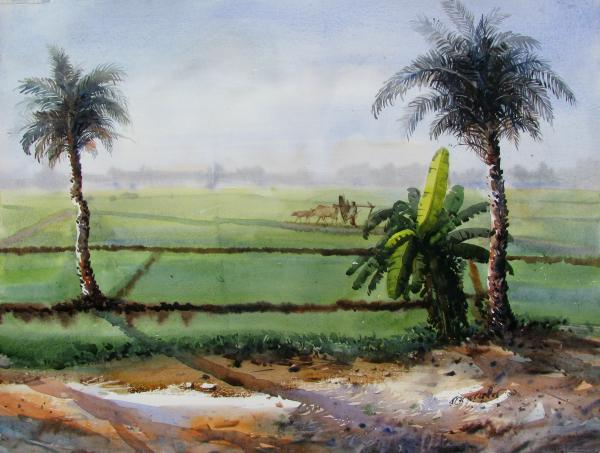 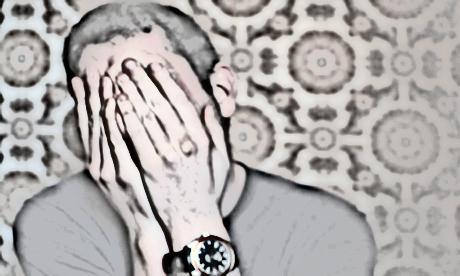 তাকাতে পারি না আমি রূপে তার যেন এত ভয়
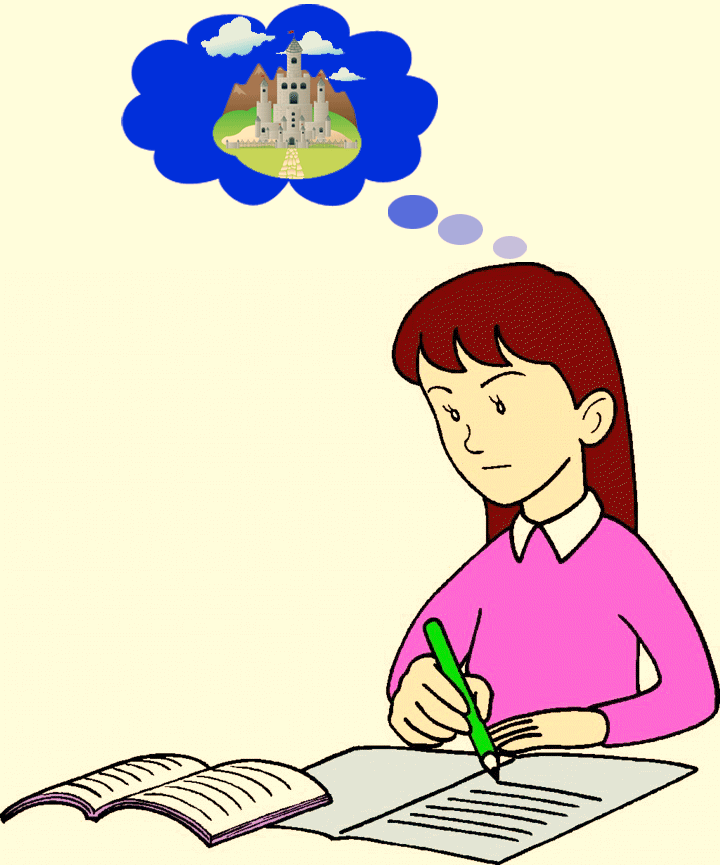 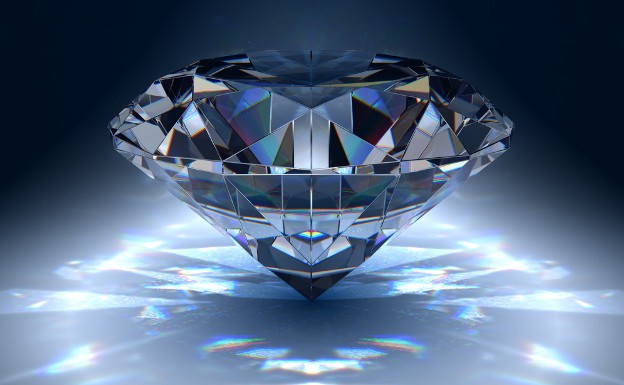 যখনি উজ্জ্বল হয় আমার এ চেতনার মণি,
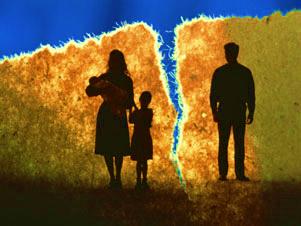 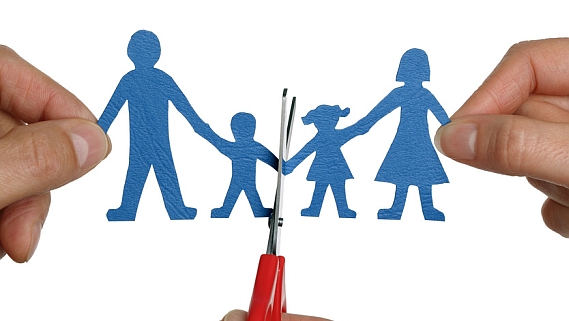 মনে হয় কেটে যাবে, ছিঁড়ে যাবে সমস্ত বাঁধুনি
লোকালয়
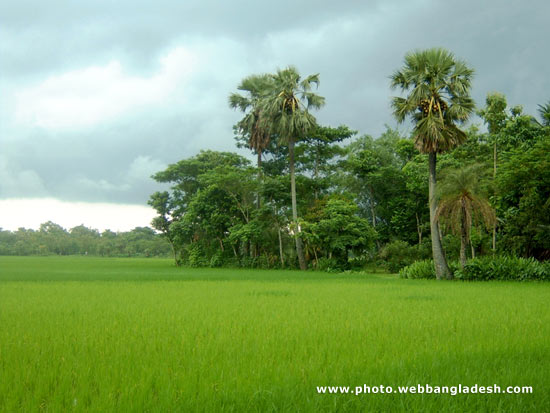 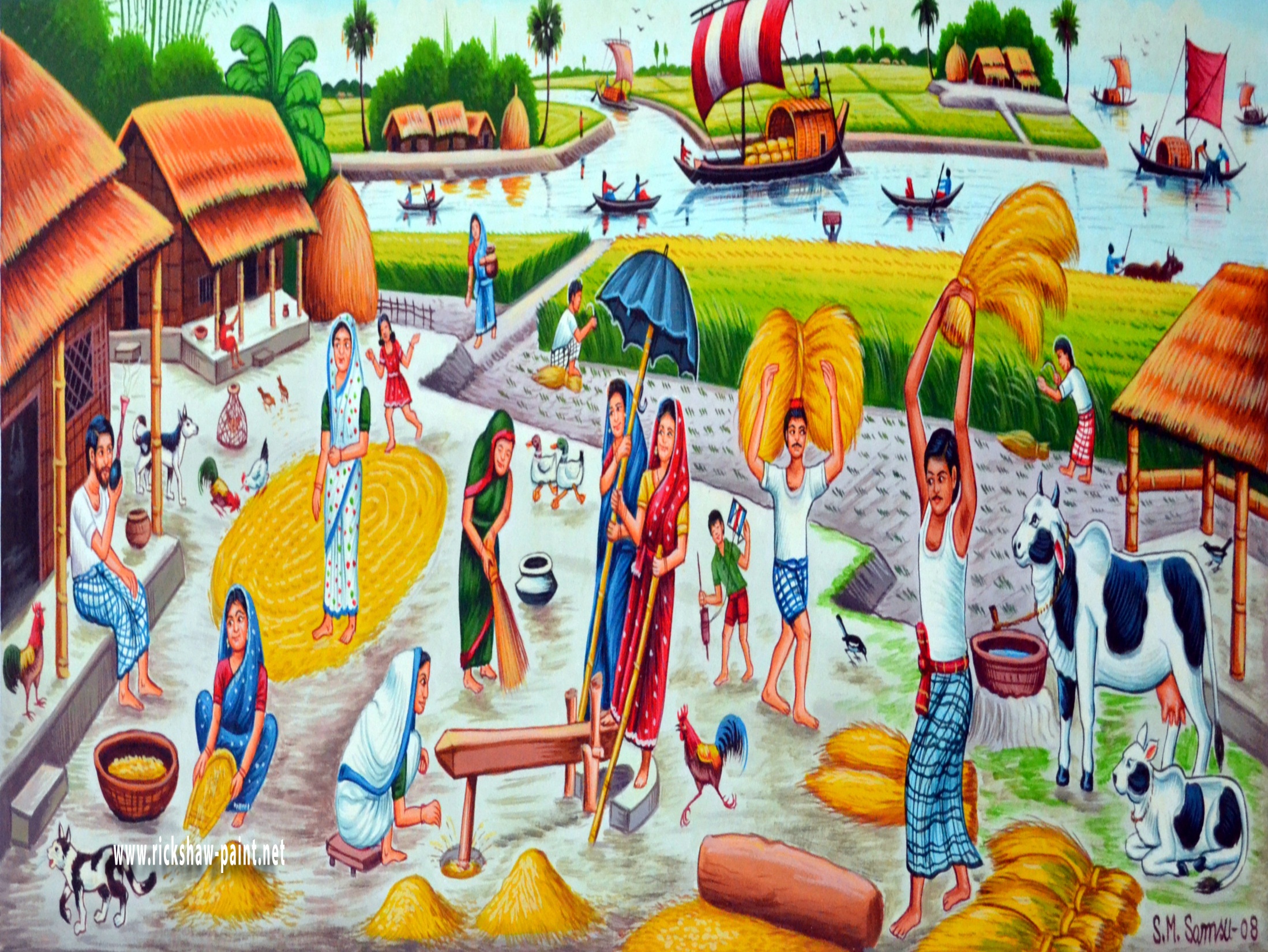 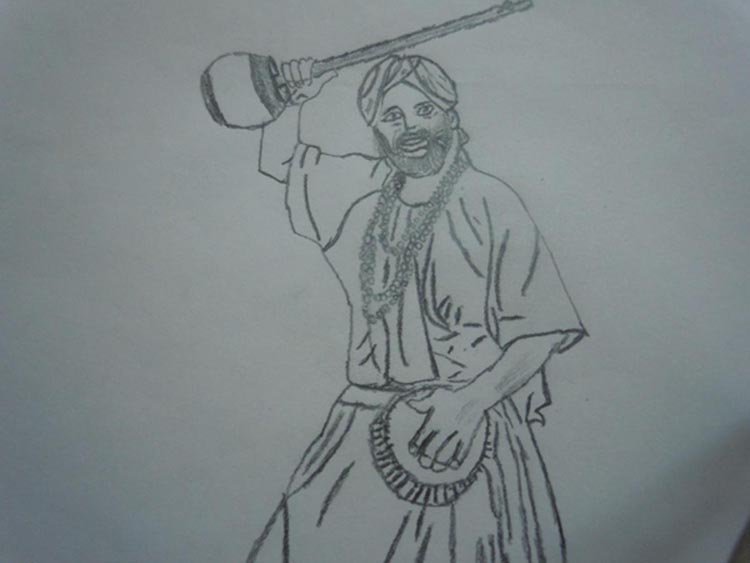 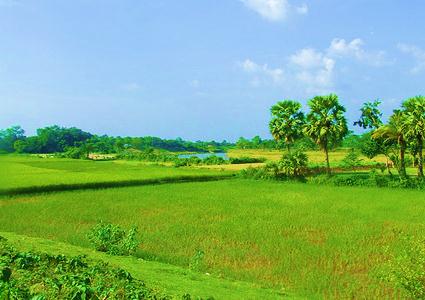 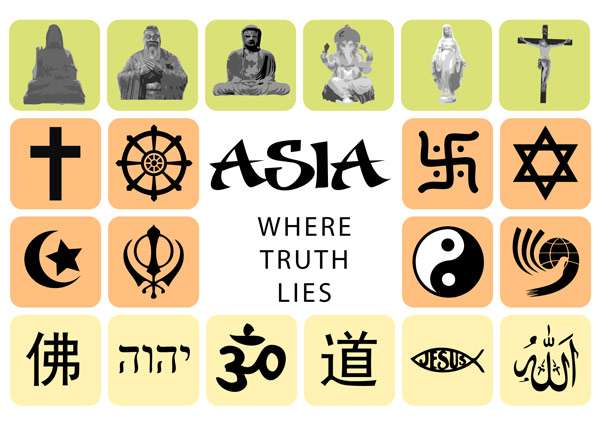 ধর্ম
সংসার, সমাজ
সংসার সমাজ ধর্ম তুচ্ছ হয়ে যাবে লোকালয় ।
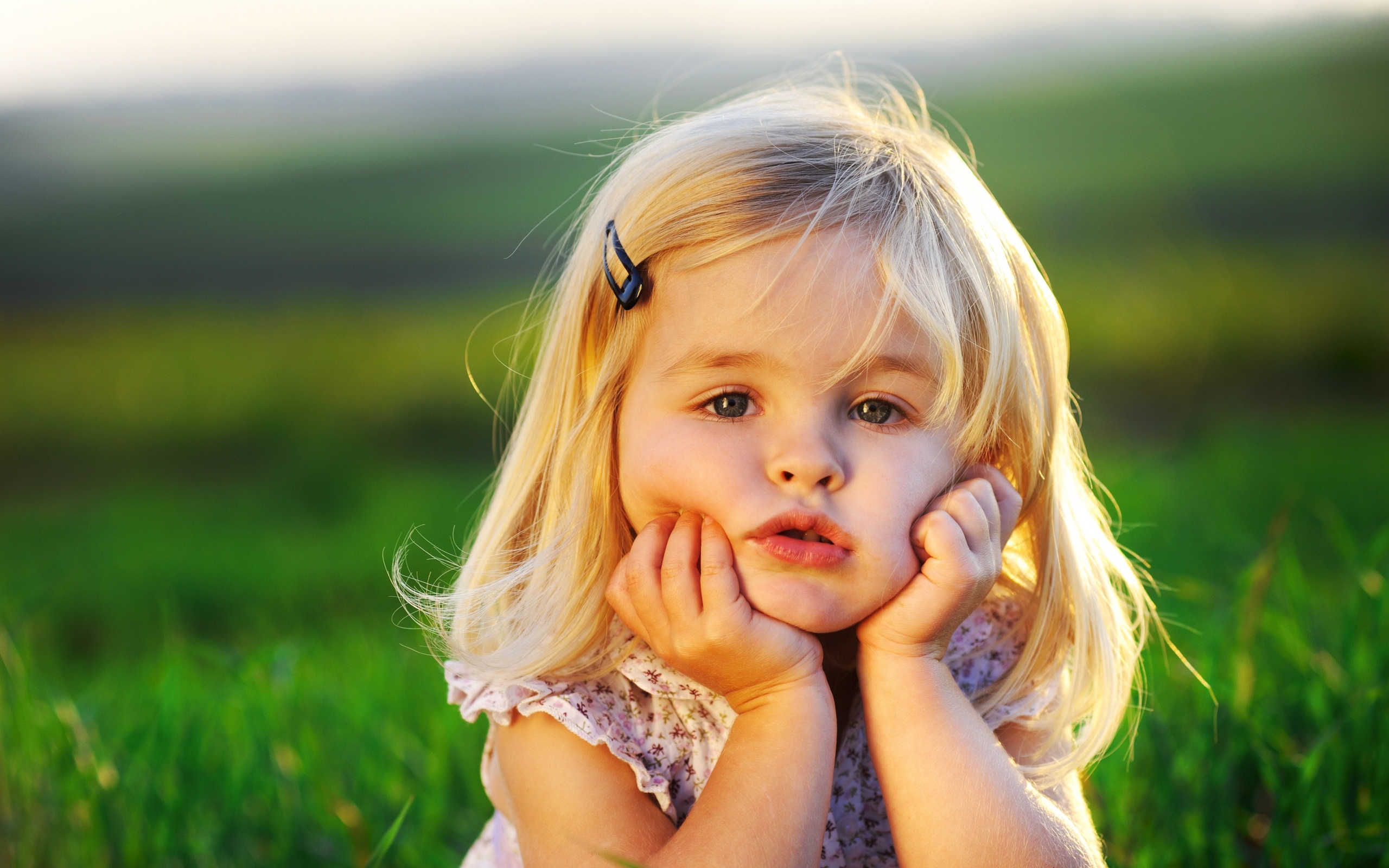 লোক থেকে লোকান্তরে আমি যেন স্তব্ধ হয়ে শুনি
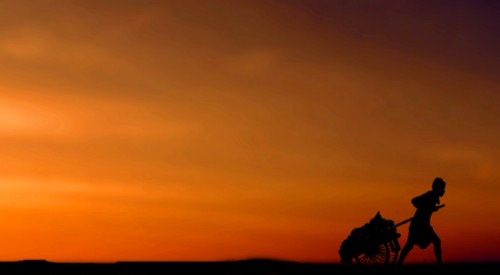 আহত কবির গান
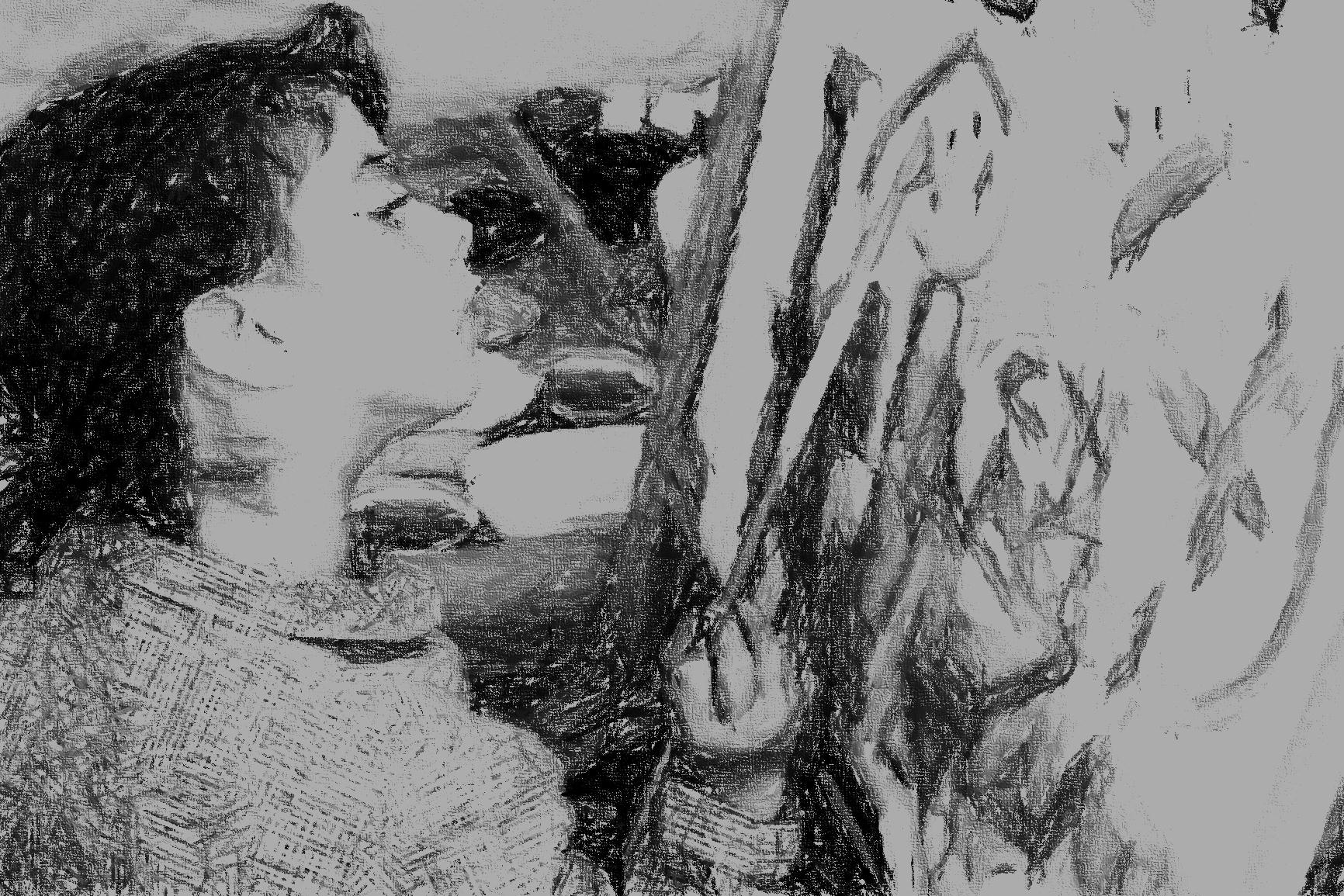 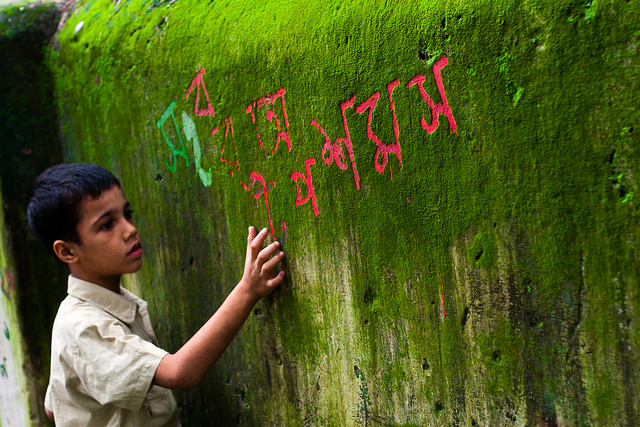 কবিতার আসন্ন বিজয়
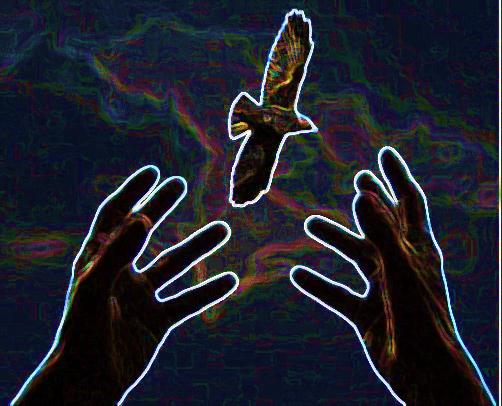 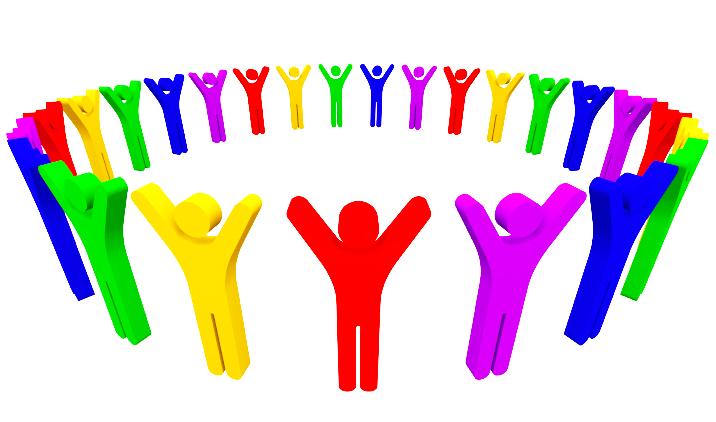 দলীয় কাজ
কবিতায় কবি প্রকৃতির কোন বিষয় গুলো ব্যবহার করেছেন তা লেখ।
(দল- ক)
কবিতায় পাখির কোন বিষয় গুলো কবি নিজের সাথে তুলনা করেছেন তা লেখ। 
(দল-খ)
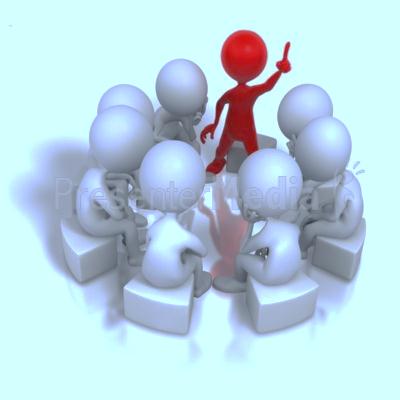 মূল্যায়ন
কবির প্রকৃত নাম কী?
কবির পেশা কী ছিল?
আল মাহমুদের কবিতার জগৎ কী নিয়ে তৈরি?
কবিতাটি কোন কাব্যগ্রন্থ থেকে নেয়া হয়েছে?
 কবিতায় কোন রংয়ের পাখির কথা বলা হয়েছে?
পাখিটি কিসের ডালে বসে আছে?
পাখিটির চোখের রং কী?
কবিতায় কীসের বিজয়ের কথা বলা হয়েছে?
পাখির পা দেখতে কেমন?
পাখির ঠোঁট কীসে মাখামাখি হয়ে আছে?
কবির চেতনাকে কীসের সাথে তুলনা করা হয়েছে?
পাখির নখ দেখতে কেমন?
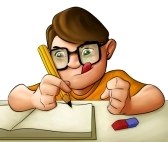 বাড়ির কাজ
কবিতার মূল-ভাবনা নিজের ভাষায় লেখ।
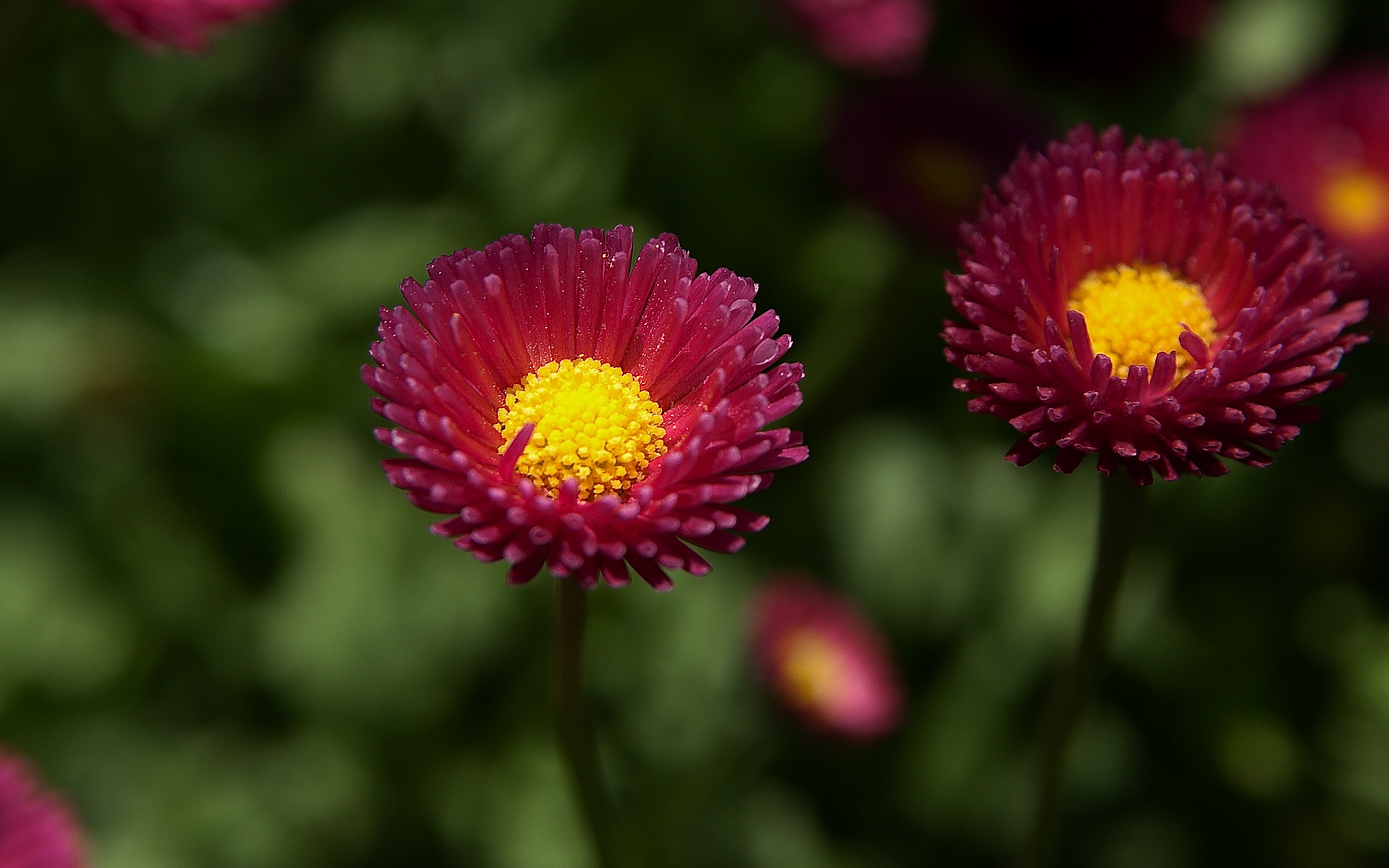 ধন্যবাদ
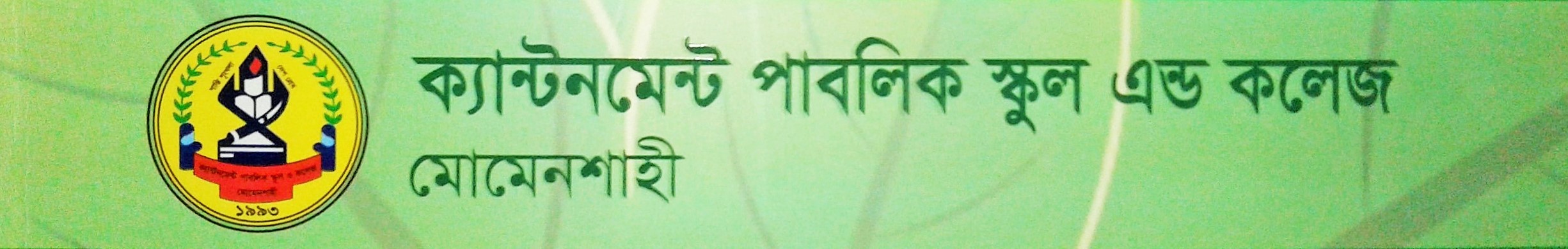